Moneyball:  Using AI for Retention and enrollment projections
Dr. Steve Cox
Associate Vice Chancellor of IE and Planning
Central Louisiana Technical Community College
stephencox@cltcc.edu
Uses for AI (so far)
Caveats
Aircraft Simulation Enrollment Projection
Based on limit theory
Use to predict what happens next
Increasing at Decreasing rate
Flat
Decreasing at increasing rate
Decreasing at Decreasing rate
Flat
Calculus class
Calculate the slope between 2 points (years) on the curve.
This is effectively the first differential
Calculate the slope between the slopes (the 2nd differential) to give you the rate of the rate
Enrollment Projections
Then, comes the fudge factor
Adjust the regression number up or down based on the 2nd derivative indicator (slope of slopes)
Adjust based on what you know – a program being added or dropped or other factors in the environment.
Enrollment Projection ChatGPT
Can you analyze the following data and make a prediction for each campcode for 2023:  
campcode	2014	2015	2016	2017	2018	2019	2020	2021	2022
EA	381	426	356	356	449	450	492	425	427
EB	216	103	111	119	122	133	114	102	89
EE	35	59	58	74	117	122	116	120	129
EF	112	111	166	127	156	141	136	114	136
EG	158	152	150	128	144	137	109	109	113
Enrollment Projection ChatGPS
It is critical to write the phrase as follows:

Can you analyze the following data and make a prediction for each campcode for 2023:
Heads Results Fall 2023
SCH Results
Summer – We were both terrible predicting heads
Summer SCH
Identifying At-Risk students
Use a free tool, KNIME.  (www.knime.com)
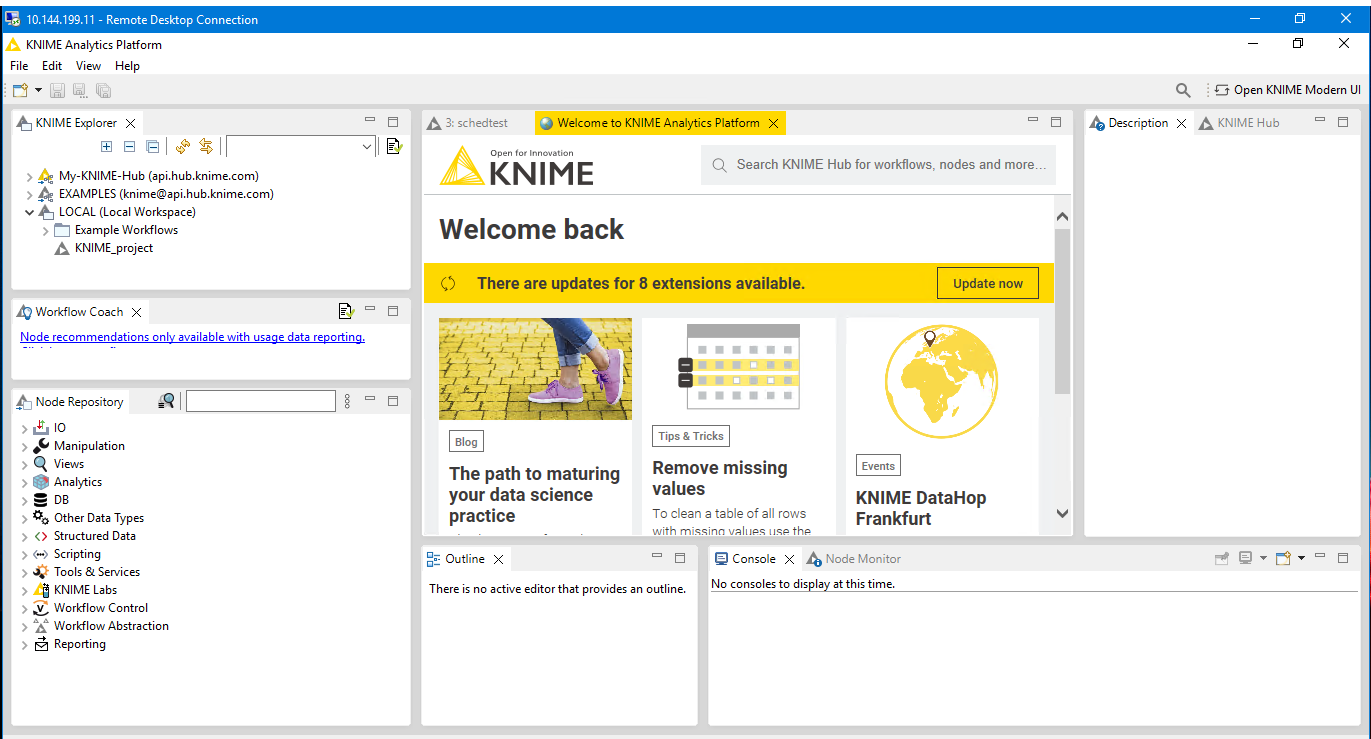 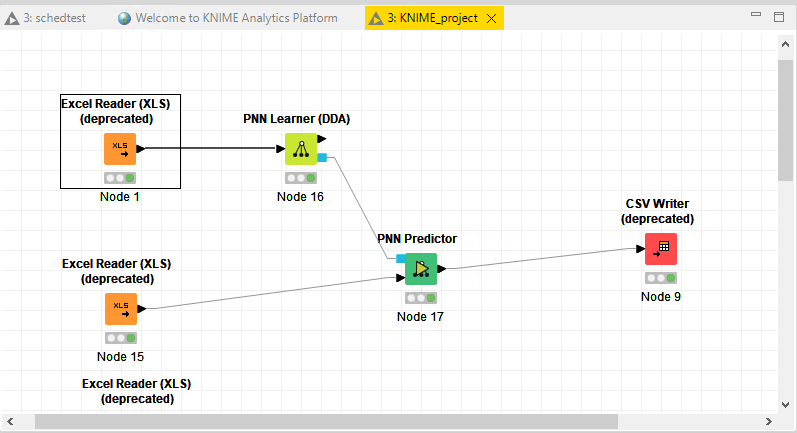 Rules
The At Risk list must be compiled quickly after Census Day
It is easy to identify who is At Risk at the end of the term
The problem is to identify who is At Risk quickly in the term
For those identified as At Risk, then there must be outreach
Training Model
Choose variables for FT FTFY DS students
The following variables were used in the initial model.  They were chosen as being possibly related to retention.  
Student ID, GPA,ACT High School Code, Student’s zip code,Gender, Program,Campus, BOR Ethnicity Code, age, parish, GradREt – (1 for returning or completed in a year, 0 for not returning not completing), retype – (1 for training data, 2 for learning data), EFC, Late enrollment.
 
As the model goes through iterations, several of these variables were eliminated.  Or the way the data was presented was modified.
Calculate the average of those in previous years that have either been retained or completed.  Keep 1 year back so you have a test year.  You want all data to be in percentage form.  Some data, such as EFC, late enrollment data, and GPA were converted into zones.
Creating data
Go Back 5 years
Calculate the percentage of retention/completion for each category
Using Excel, Using the Data Analysis Tool, Regression, I run each column against graduation retention for each individual
If the Sum of Squares is above a certain value, for example, Program is .078 and age is .02.  I will use Program, but probably disregard age is it has minimal influence.  Parish has a stronger influence, and gender has almost no influence
Influence
Program
Parish
Stratified EFC 0, 0-2000
Late enrollment (after Aug 1)
Setting Up Stats
A MAnova would probably be a better choice of statistical products
Results
Rules 2
If the return predictions are low in returning – the bottom 25% out our college, then we do a call out.  Instructors reach out to the students early in the semester
These students may have needs that need to be met
For those students with high percentages, don’t waste your resources doing a call out.
Problems
This model’s effective is above 60% and less than 70% accurate in any given year
High School grads have these tendencies
They expect to do the same as they do in high school.
Students that do about the same as they did in high school, tend to return
A B student in high school, who is a B student at your college, will likely return next year.
Students who do better than they did in high school, tend to transfer out
A B student in high school, who is an A student at your college, will tend to try another college next year.  This model struggles to predict these students
Students who did poorer than in high school, tend to transfer out
Schedule Data
termcode,course,heads
201920,ACCT1100EB,2
201920,ACCT1100EG,36
201920,ACCT1200EA,8
KNIME Schedule (Simple Regression Predictor)
Schedule Prediction
"ï»¿termcode","course","heads","Prediction (heads)"
202520,"ACCT1100EB",0,2
202520,"ACCT1100EG",0,32.75
202520,"ACCT1100EN",0,40.25
202520,"ACCT1100EZ",0,24
202520,"ACCT1200EA",0,8